Solving Linear equations: Basic two-step
Intelligent Practice
Silent 
Teacher
Narration
Your Turn
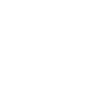 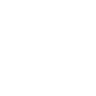 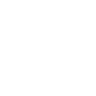 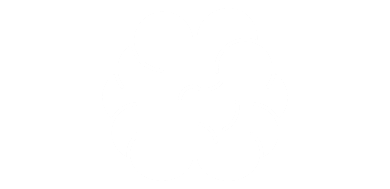 Practice
Worked Example
Your Turn
@j0shmartn
@j0shmartn
@j0shmartn